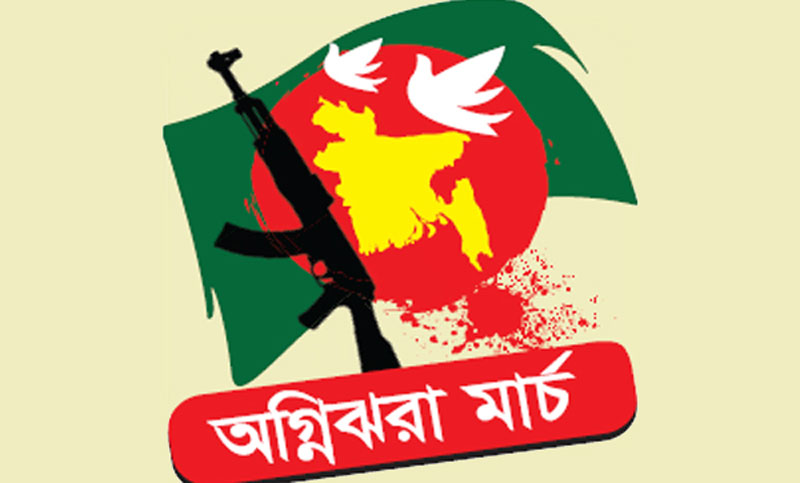 আজকের পাঠে তোমাদের স্বাগতম
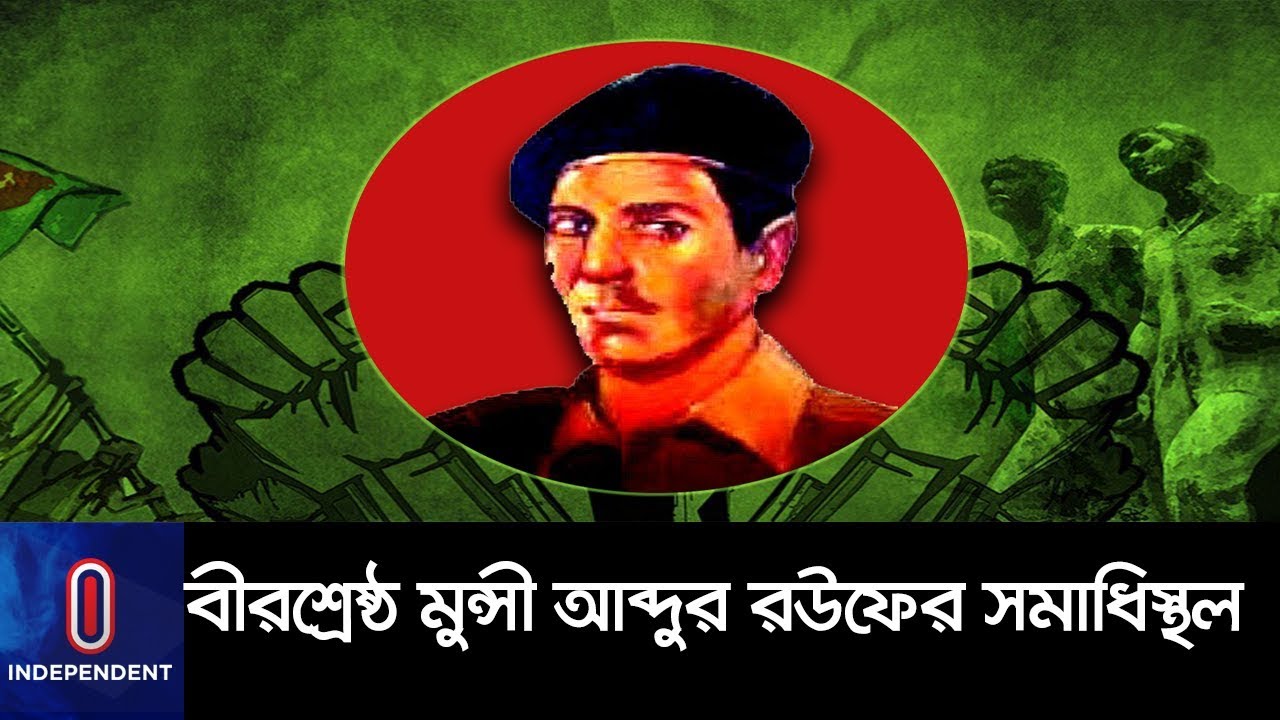 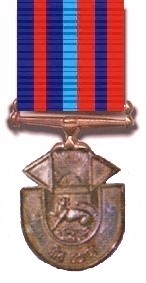 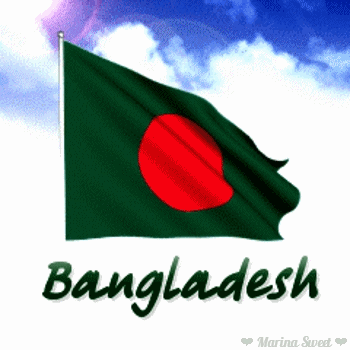 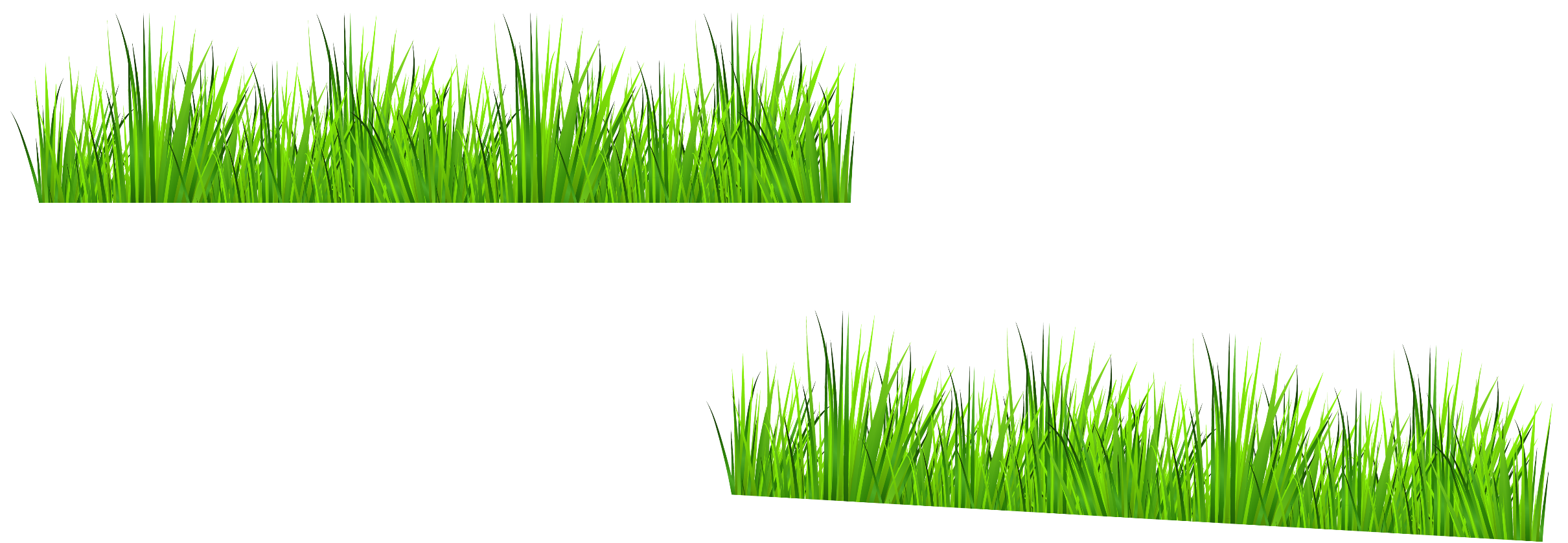 শিক্ষক পরিচিতিঃ
পাঠ পরিচিতি
শ্রেণি   : পঞ্চম
বিষয়   : আমার বাংলা বই
পাঠ     :  বীরের রক্তে স্বাধীন এ দেশ
পাঠের অংশ: এ রকমই.....ঝাঁপিয়ে পড়েন। (পৃষ্ঠা-২৭)
সময়                :  ৫০ মিনিট।
আয়েশা ছিদ্দিকা
প্রধান শিক্ষক
রামপুর সরকারি প্রাথমিক বিদ্যালয়
লাকসাম, কুমিল্লা ।
asiddiqua1912@gmail.com
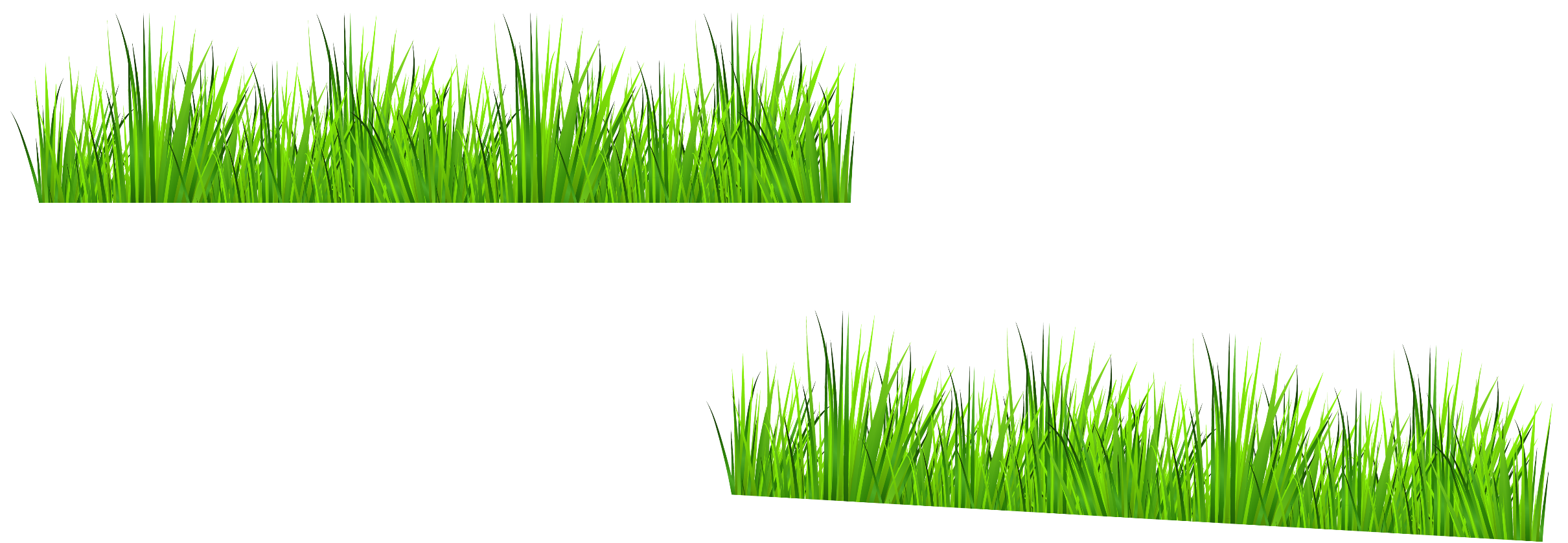 [Speaker Notes: asiddiqua1912@gmail.com]
ভিডিওটি মুক্তিযুদ্ধ সংক্রান্ত
এসো আমরা একটি ভিডিও দেখি
ভিডিওটি কী সম্পর্কীত?
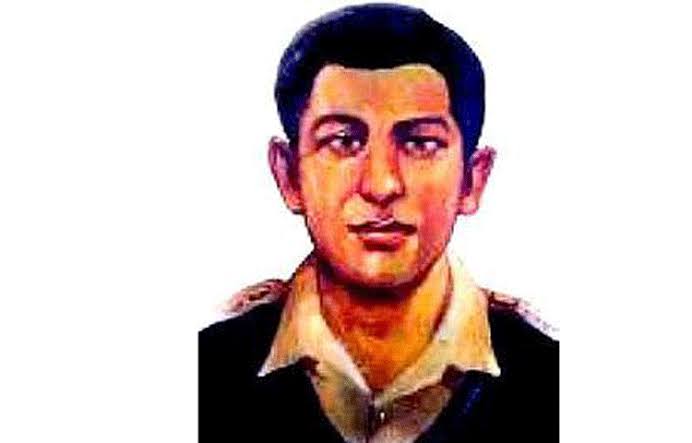 মহিউদ্দিন জাহাঙ্গীর
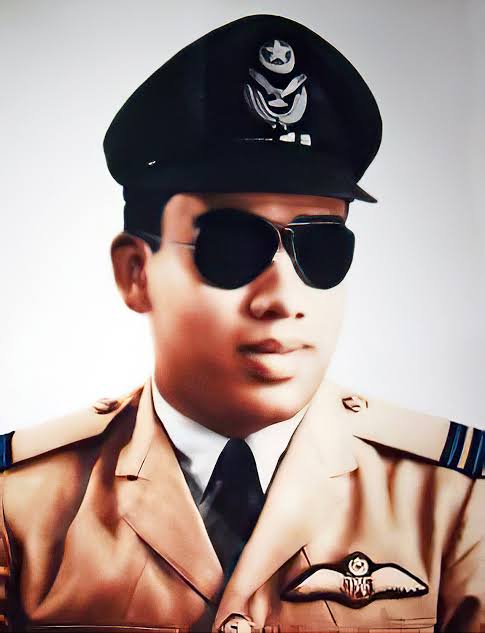 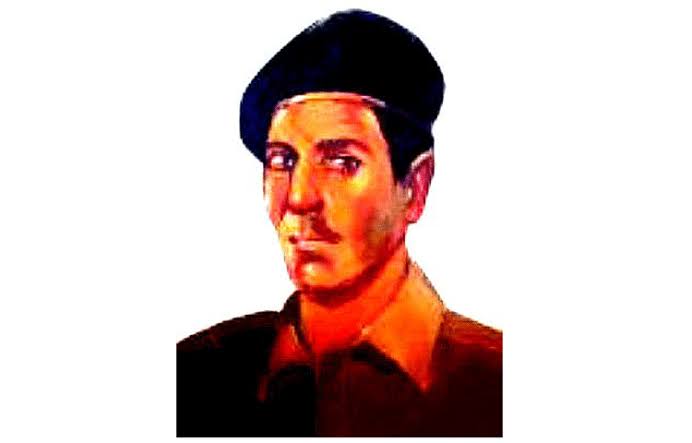 মুন্সি আব্দুর রউফ
মতিউর রহমান
রুহুল আমিন
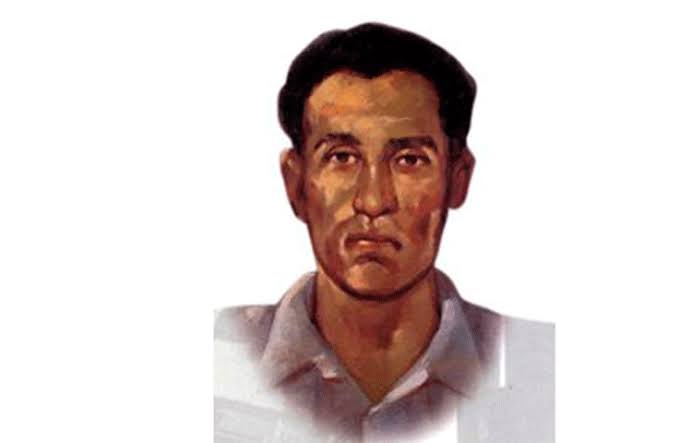 হামিদুর রহমান
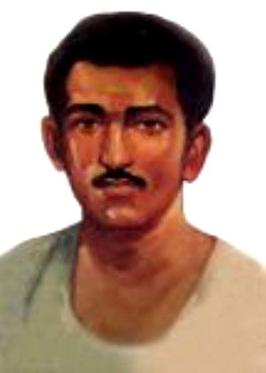 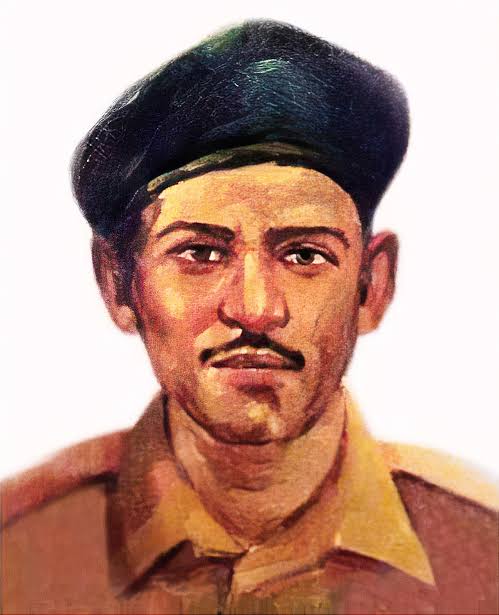 বীরশ্রেষ্ঠ
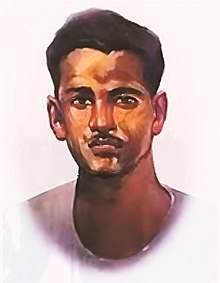 মোস্তফা কামাল
নূর মোহাম্মদ শেখ
আমাদের আজকের পাঠ
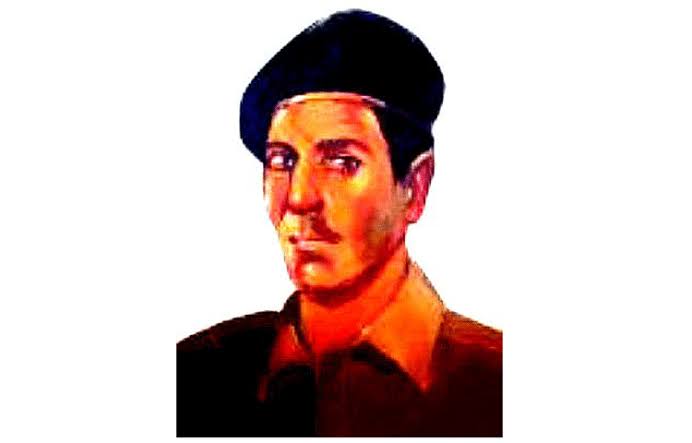 বীরের রক্তে স্বাধীন এ দেশ
শিখনফল
এ পাঠ শেষে শিক্ষার্থীরা...
২.২.১ গল্প শুনে মূল বিষয় বুঝতে পারবে।
২.৪.১ গল্পের মূল বিষয় বলতে পারবে।
১.৫.১ পাঠে ব্যবহৃত শব্দ দিয়ে নতুন বাক্য লিখতে পারবে।
২.৩.১২  পাঠ সংশ্লিষ্ট প্রশ্নের উত্তর লিখতে পারবে।
ছবিটি কার বলতো?
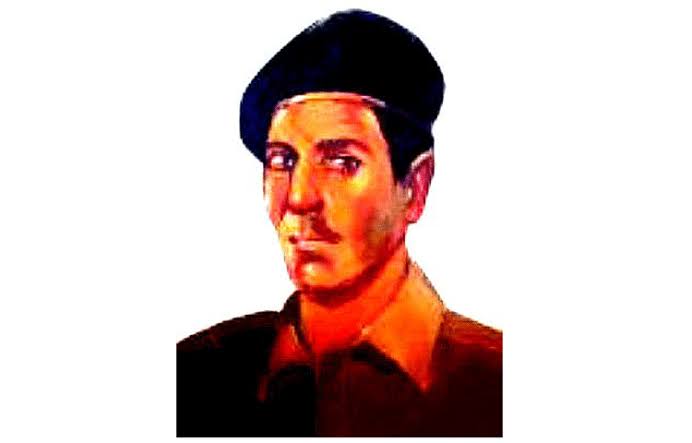 এ রকমই আরেক যোদ্ধা বীরশ্রেষ্ঠ ল্যান্স নায়েক মুন্সি আব্দুর রউফ। ১৯৪৩ সালের ৮ই মে ফরিদপুর জেলার বোয়ালমারী থানার সালামতপুর গ্রামে জন্মগ্রহন করেন। ছেলে বেলায় দারুন দুরন্ত ছিলেন।
ছবিটি কিসের বলতো?
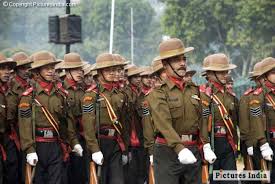 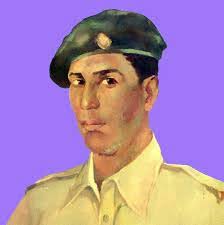 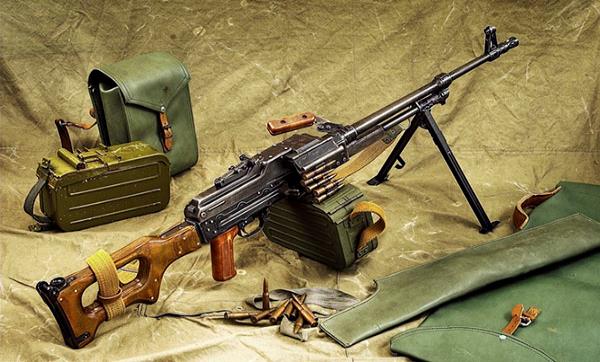 তিনিও ইপিআর বাহিনীতে যোগ দেন। মেসিন চালক হিসাবে দারুন সুনাম অর্জন করেন। মুক্তিযুদ্ধ শুরু হলে ইষ্ট বেঙ্গল রেজিমেন্টের বাঙ্গালি সৈনিকদের মতো মুক্তিযুদ্ধে ঝাঁপিয়ে পড়েন।
একক
কাজ
“বীরশ্রেষ্ঠ মুন্সি আব্দুর রউফ” সম্পর্কে ২ টি বাক্য বলো।
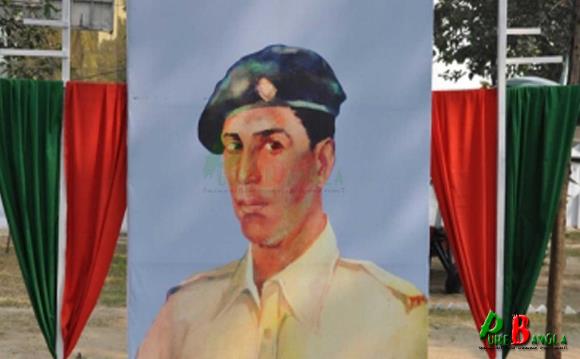 মুন্সি আব্দুর রউফ
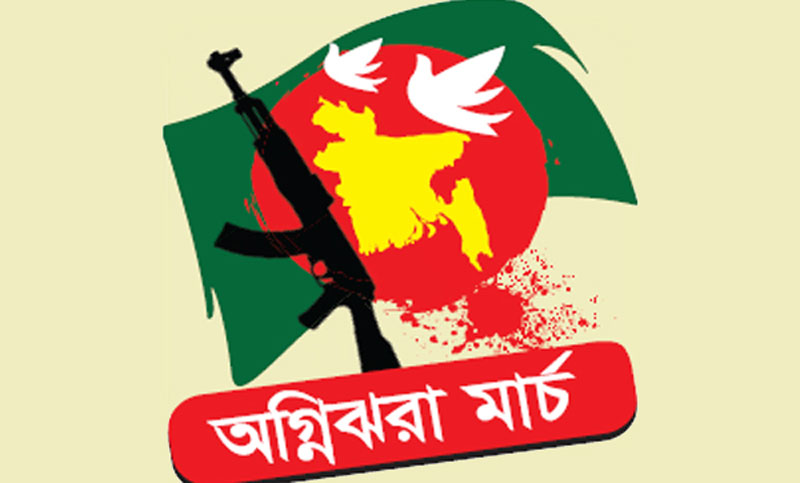 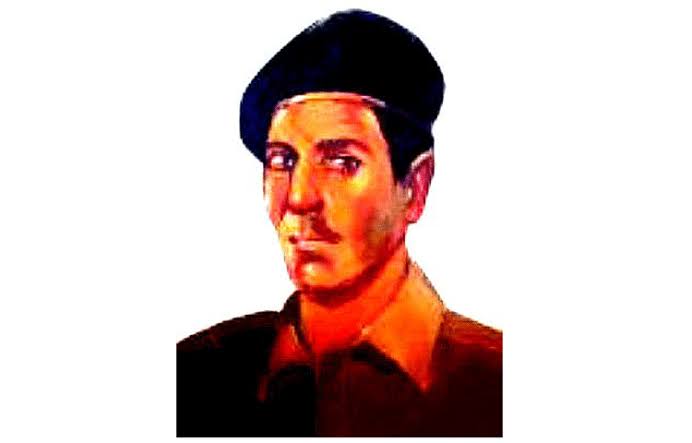 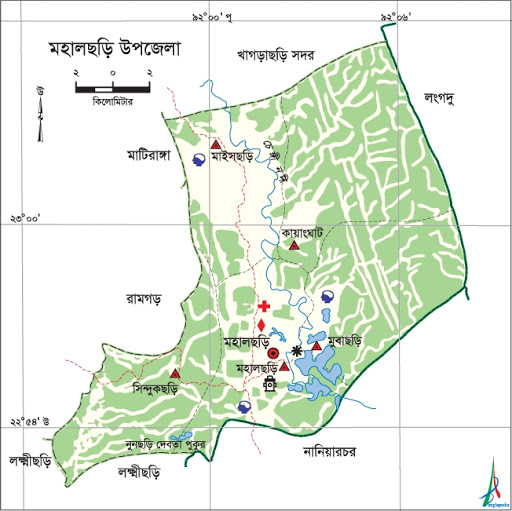 ছবিগুলো দেখ এবং ছবি সম্পর্কে বল।
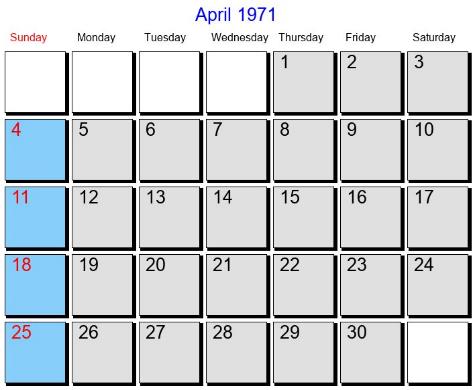 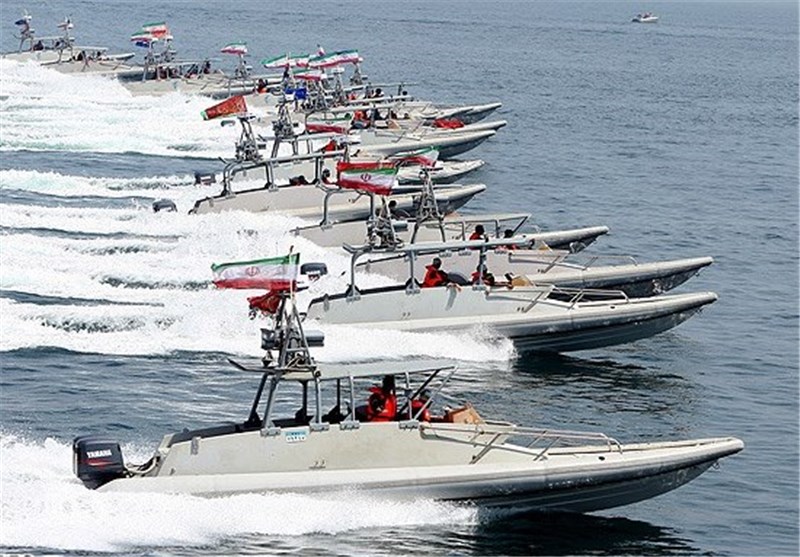 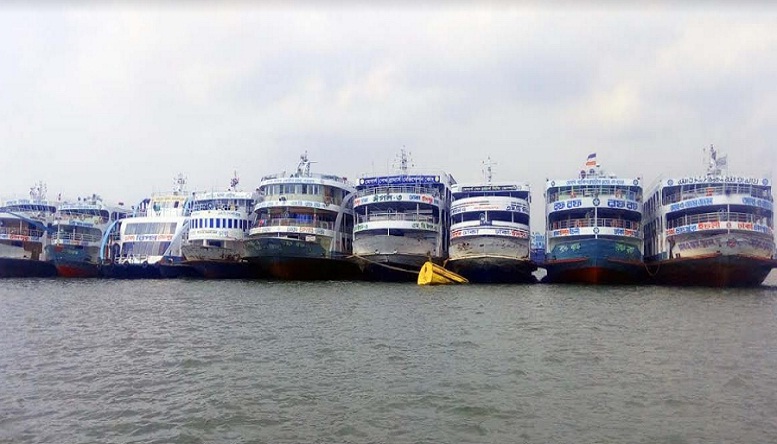 দিনটি ছিল একাত্তরের ৮ই এপ্রিল। ঐ দিন মুক্তিযোদ্ধারা পাকিস্তানি নৌসেনাদের উপর আক্রমন করবে। এজন্য তাঁরা মহালছড়ির কাছে বুড়িগাট এলাকার চিংড়ি খালের দুই পাশে অবস্থান গ্রহন করেন। পাকিস্তানি সেনারা মুক্তিযোদ্ধাদের আক্রমন করতে আসে। সাথে নিয়ে আসে সাতটি স্পিবোট আর দুটি মোটর লঞ্চ। স্বল্প সংখ্যক মুক্তিযোদ্ধার মৃত্যু ছিল অবধারিত। তবুও মুক্তিযোদ্ধারা পালিয়ে যাননি।
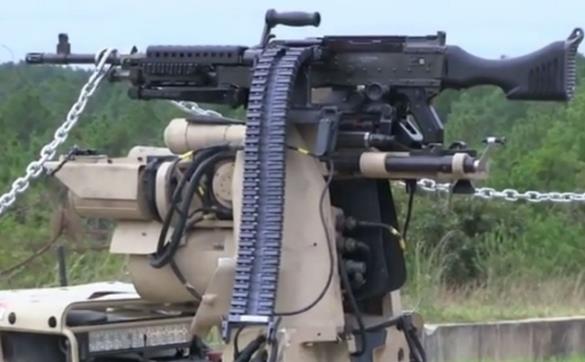 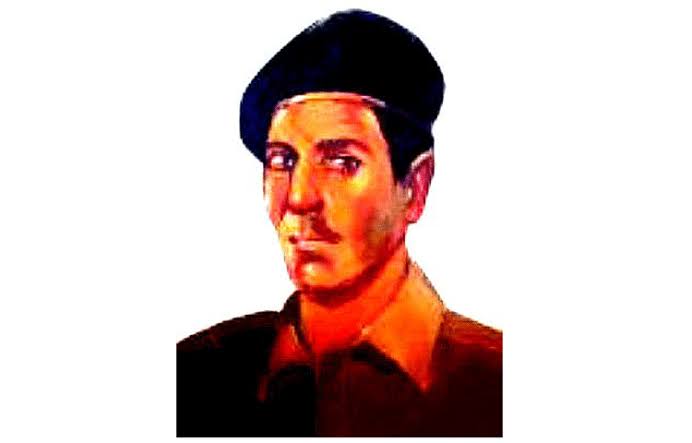 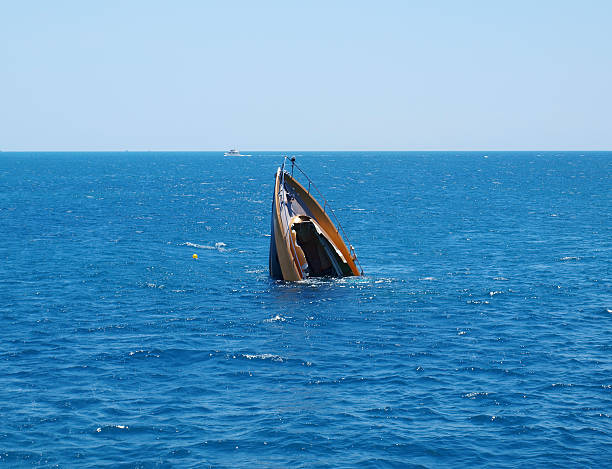 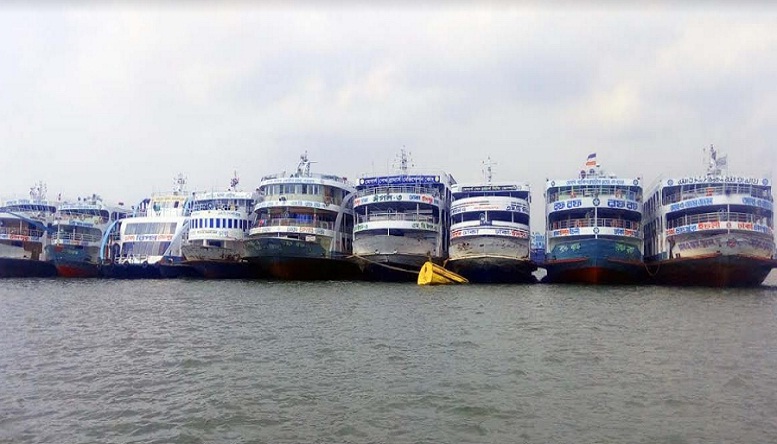 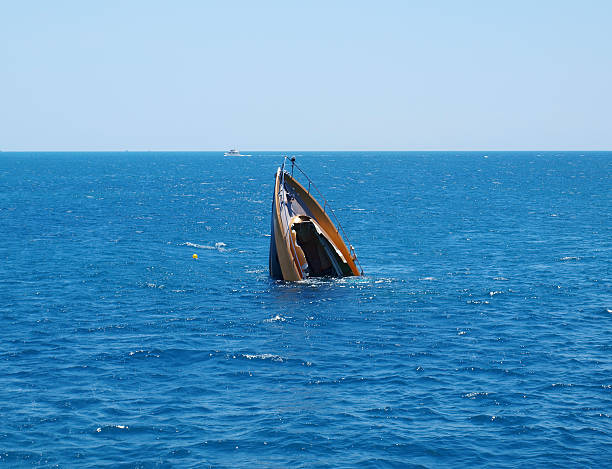 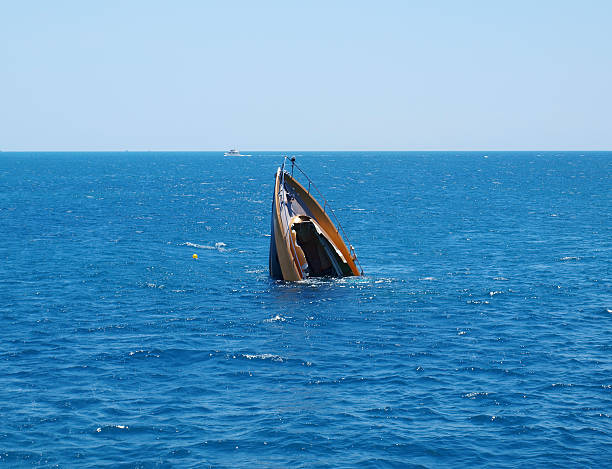 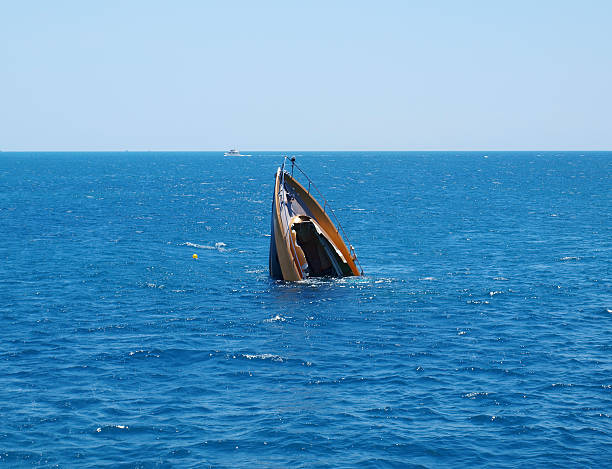 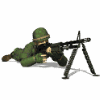 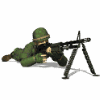 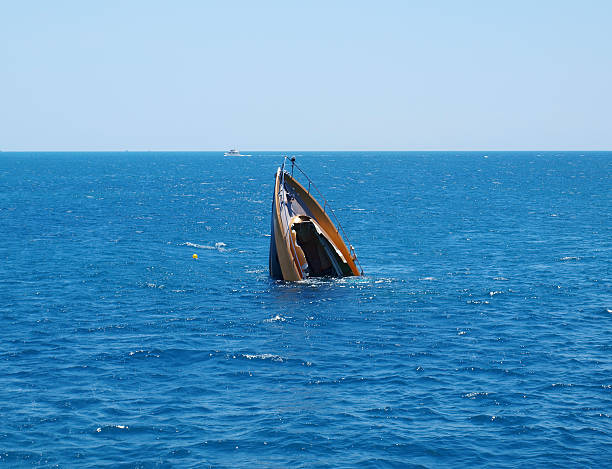 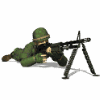 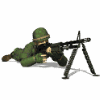 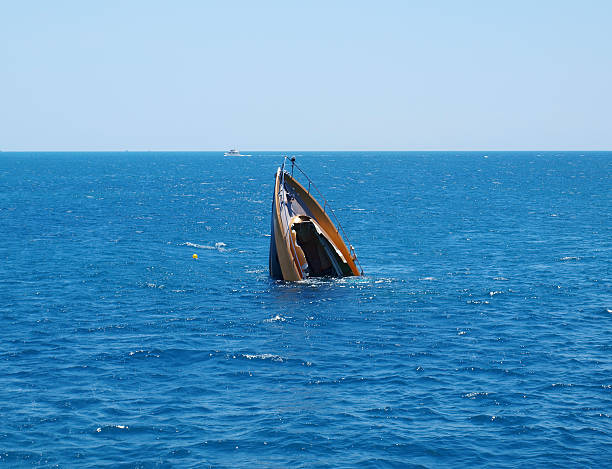 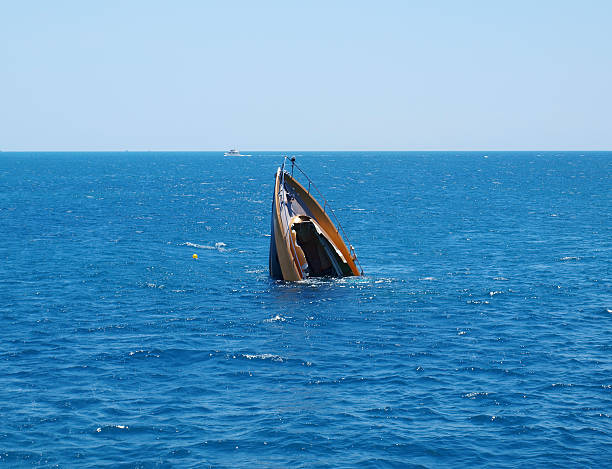 আব্দুর রউফ নিজেই দায়িত্ব নিলেন নিজের জীবন দিয়ে সবাইকে রক্ষা করার। হালকা একটা মেশিনগান হাতে তুলে নিয়ে গুলি ছুঁড়ে মত্রুদের রুখে দিতে থাকলেন। সহযোদ্ধাদের বললেন নিরাপদে সরে যেতে। মুক্তিযোদ্ধাদের আক্রমনে পাকিস্তানিদের সাতটি স্পিডবোটই ডুবে গেল। বাকি লঞ্চ দুটো থেকে গুলি ছুঁড়তে ছুঁড়তে তারা পিছু হটতে থাকল।
জোড়ায় কাজ
সঙ্গীদের রক্ষা করার জন্য ল্যান্স নায়েক মুন্সি আব্দুর রউফ হাতে কি তুলে নেন? 
পাকিস্তানিদের কয়টি স্পিডবোট ছিল?
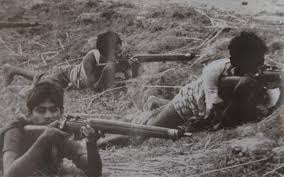 এরকম মুহুর্তেই হঠাৎ একটা গোলা এসে পড়ল তাঁর উপর,তিনি শহীদ হলেন। বীরের রক্তস্রোতে রঞ্জিত হলো মাটি।
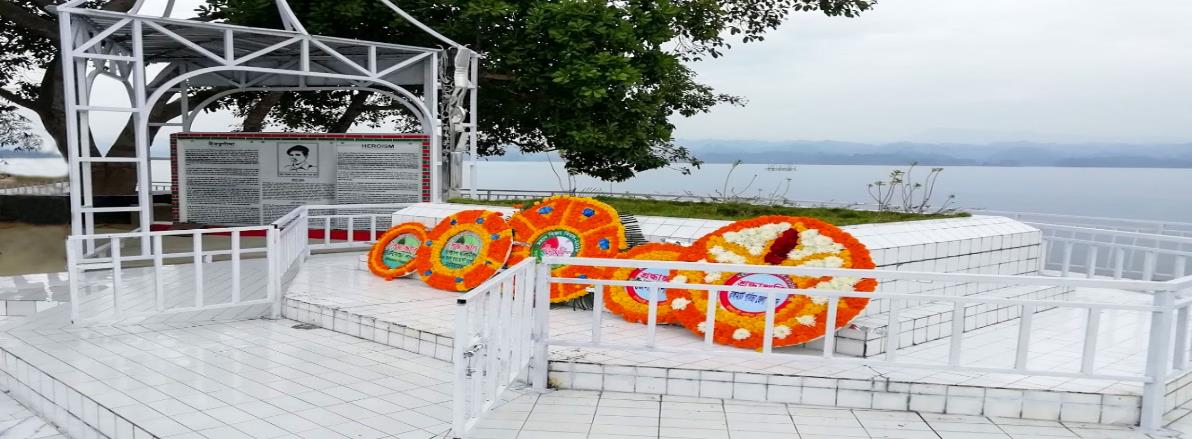 রাঙামাটি জেলার বোর্ডবাজারের কাছে নানিয়াচরের চিংড়িখালের কাছাকাছি একটি টিলার উপর সমাহিত হন বীর শ্রেষ্ঠ মুন্সি আব্দুর রউফ। পরবর্তী সময়ে সমাধিকে স্মৃতিস্তম্ভে রুপান্তরিত করে সরকার।
নতুন নতুন শব্দের অর্থ জেনে নেই
প্রবল
খুব বেশী।
ক্যাম্প
সেনাদের থাকার জায়গা।
সেনা
সৈন্য।
অসীম
সীমা নাই যার।
তুচ্ছ
মূল্যহীন
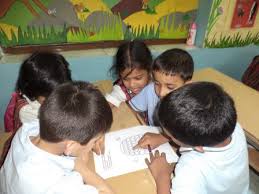 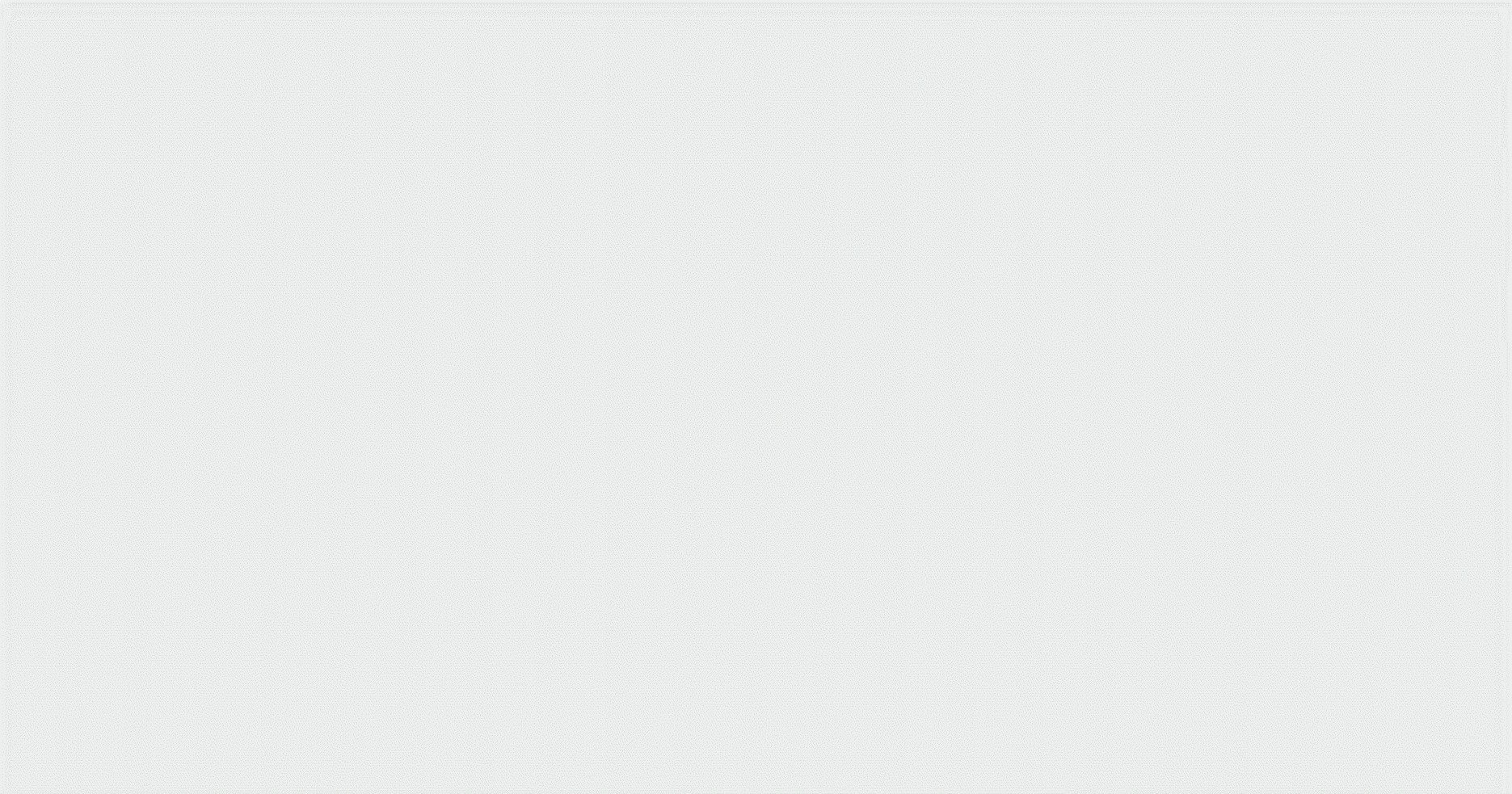 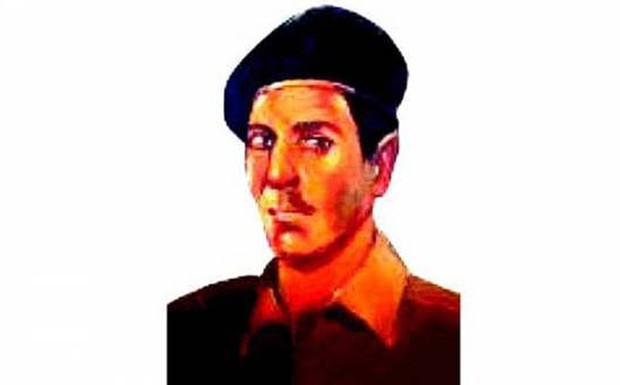 দলীয় কাজ
‘ক’ দলঃ- মুন্সি আব্দুর রউফ কোথায় কত সালে জন্ম গ্রহন করেন? তার ছেলে বেলার বর্ণনা দাও।
‘খ’ দলঃ- পাকিস্তানি সেনাদের আক্রমন করার জন্য মুক্তি সেনারা কোথায় অবস্থান নেয়? সেখানকার পরিস্থিতি কেমন ছিল?
‘গ’ দলঃ- কিভাবে মুন্সি আব্দুর রউফ অন্য মুক্তিযোদ্ধাদের জীবন রক্ষা করেছিলেন?
পাঠ্যবইয়ের সাথে সংযোগ
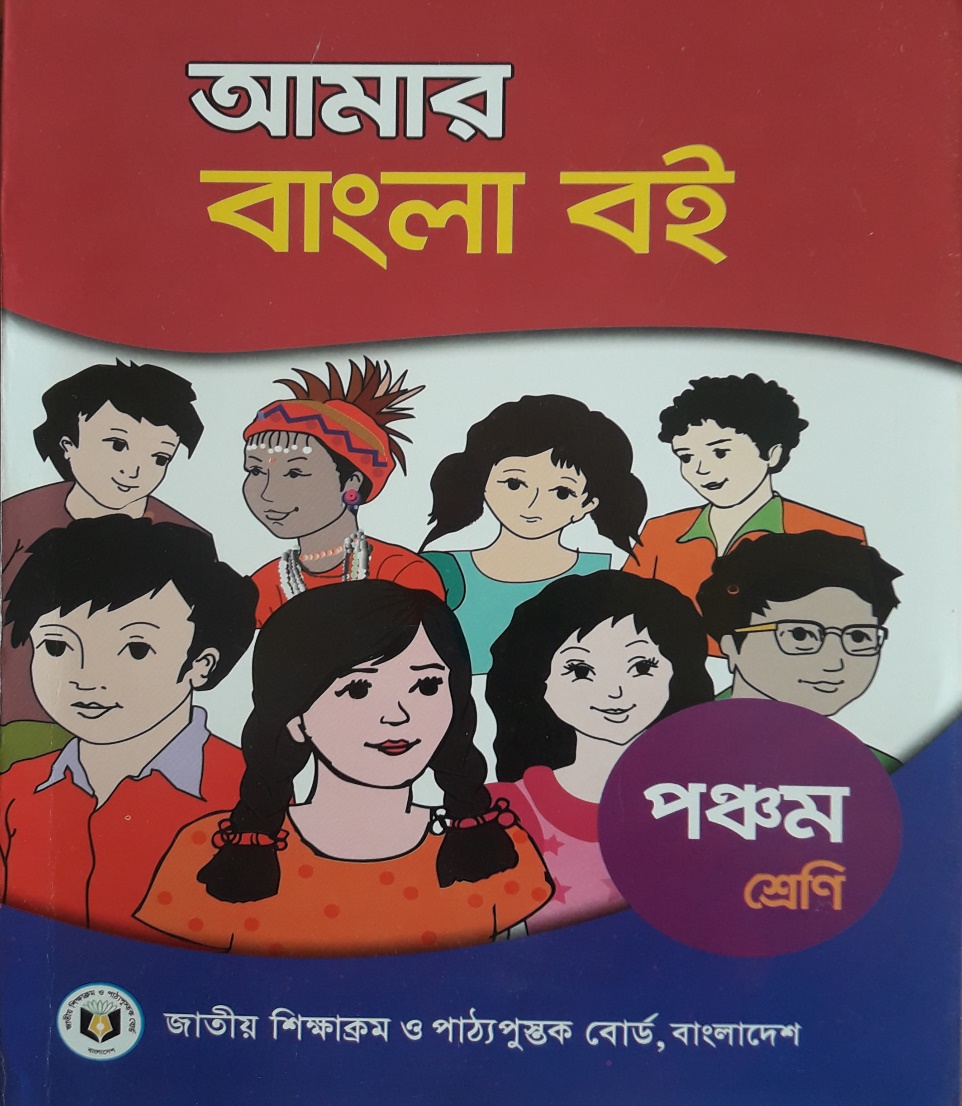 তোমাদের বাংলা বইয়ের ২৭  পৃষ্ঠা দেখ 
এ রকমই.....ঝাঁপিয়ে পড়েন।
যুক্তবর্ণ ভেঙ্গে শব্দ দিয়ে একটি করে বাক্য তৈরি কর
সে ছিল দুরন্ত এক কিশোর।
ত
ন
দুরন্ত
ন্ত
ম
ম
তাঁর নাম নূর মোহাম্মদ।
ম্ম
মোহাম্মাদ
স
ত
স্ত
পাকিস্তান সেনাবাহিনী ছিল হানাদার।
পাকিস্তান
প
ছুটিপুর ছিল পাকিস্তানিদের ক্যাম্প।
ম
ম্প
ক্যাম্প
ধ
মুক্তিযোদ্ধারা ছিল অসীম সাহসী।
দ
দ্ধ
মুক্তিযোদ্ধা
শিক্ষার্থীর নিরব পাঠ
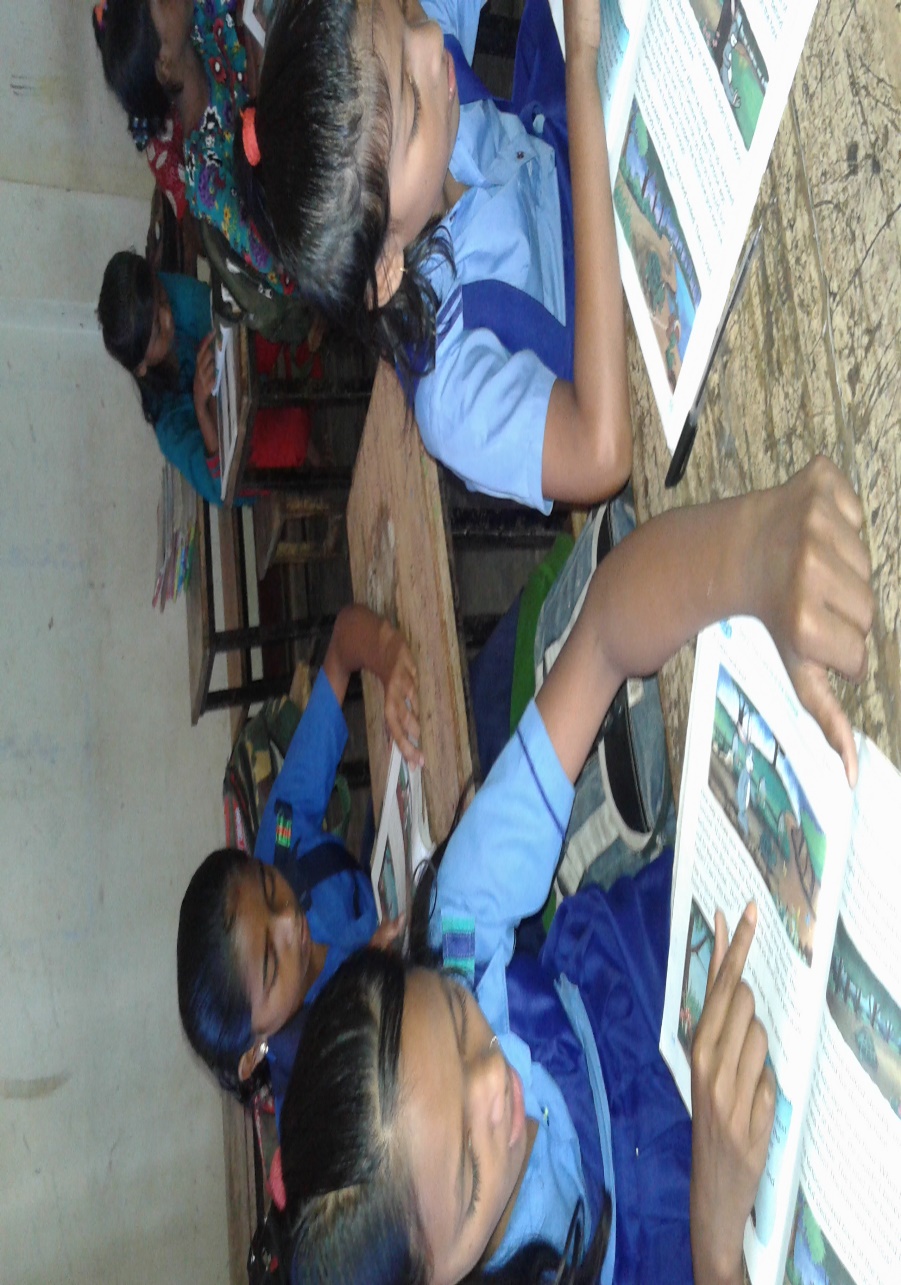 শিক্ষার্থীদের পাঠে কোন সমস্যা হচ্ছে কিনা  জিজ্ঞাসা করবো।
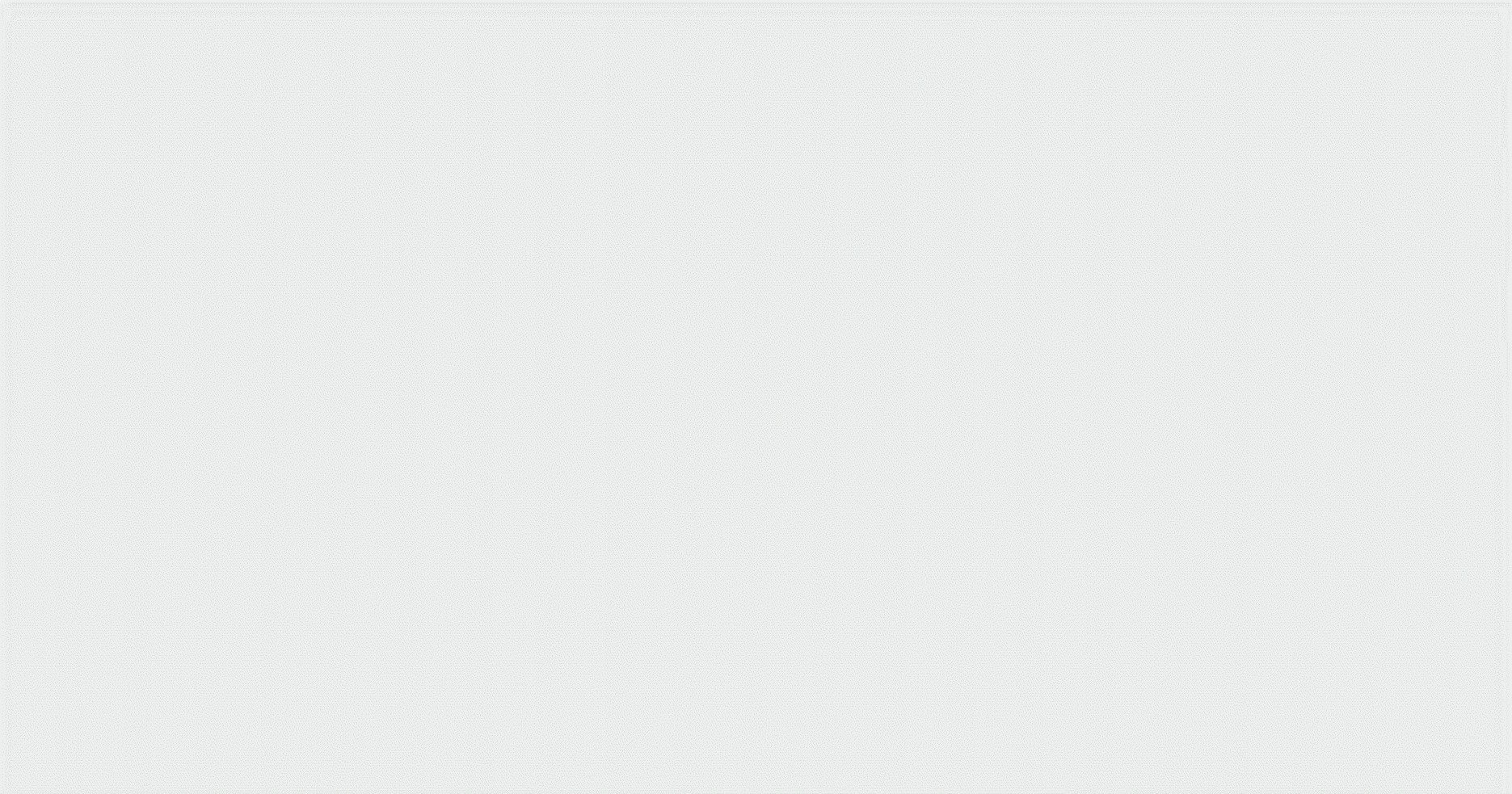 মূল্যায়ন
সঠিক শব্দ বসিয়ে শূন্যস্থান পূরন কর-
১। মুন্সি আব্দুর রউফ যোগ দিলেন……….এ।
পুলিশ
ইপিআর
বিডিআর
বিএসএফ
২। দিনটা ছিল একাত্তরের  ৮ই…………..।
এপ্রিল
জুন
মার্চ
মে
৩। পাকিস্তানি সেনাদের ছিল………..টি স্পিডবোট।
৬
৭
৪
১০
৪। তাঁরা…….কাছে বুড়িঘাট এলাকায় অবস্থান করেন।
ফটিকছড়ি
হিমছড়ি
নাইক্ষ্যাছড়ি
মহালছড়ি
মূল্যায়ন
নিচের প্রশ্নগুলির উত্তর লিখ-
১। মুন্সি আব্দুর রউফ কোন গ্রামে জন্ম গ্রহন করেন? 
২। তাঁর ছেলে বেলা কেমন ছিল?
৩। তিনি কি চালনায় সুনাম অর্জন করেন?
৪। কত সালের কত তারিখে আক্রমনের সিদ্ধান্ত হয়?
৫। পাকিস্তানি সেনাদের সাথে কি কি ছিল?
৬। মুন্সি আব্দুর রউফ কিভাবে অন্যদের জীবন রক্ষা করলেন?
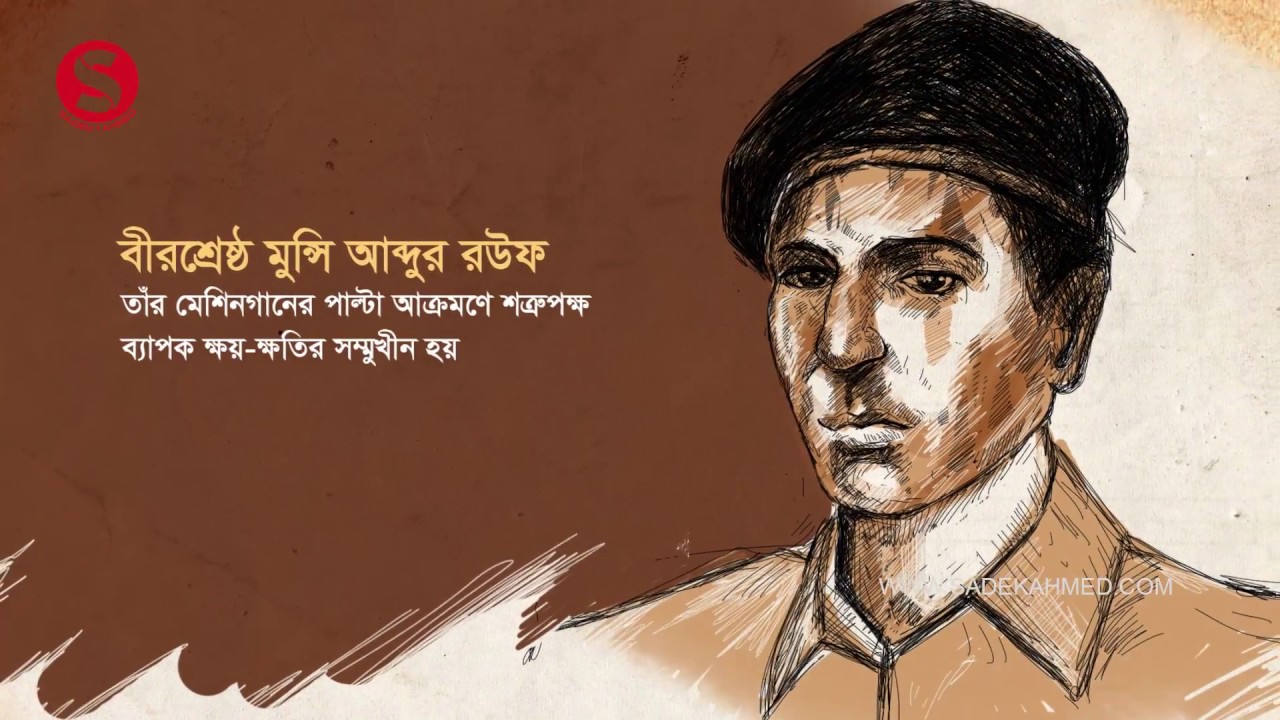 বাড়ির কাজ
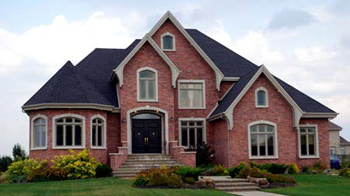 মুন্সি আব্দুর রউফ কীভাবে শহিদ হয়েছিলেন? ৫ বাক্যে লিখে আনবে।
সবাইকে অসংখ্য ধন্যবাদ
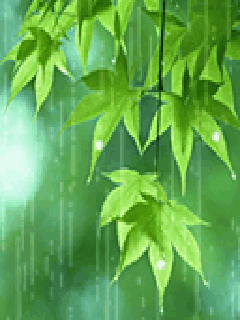 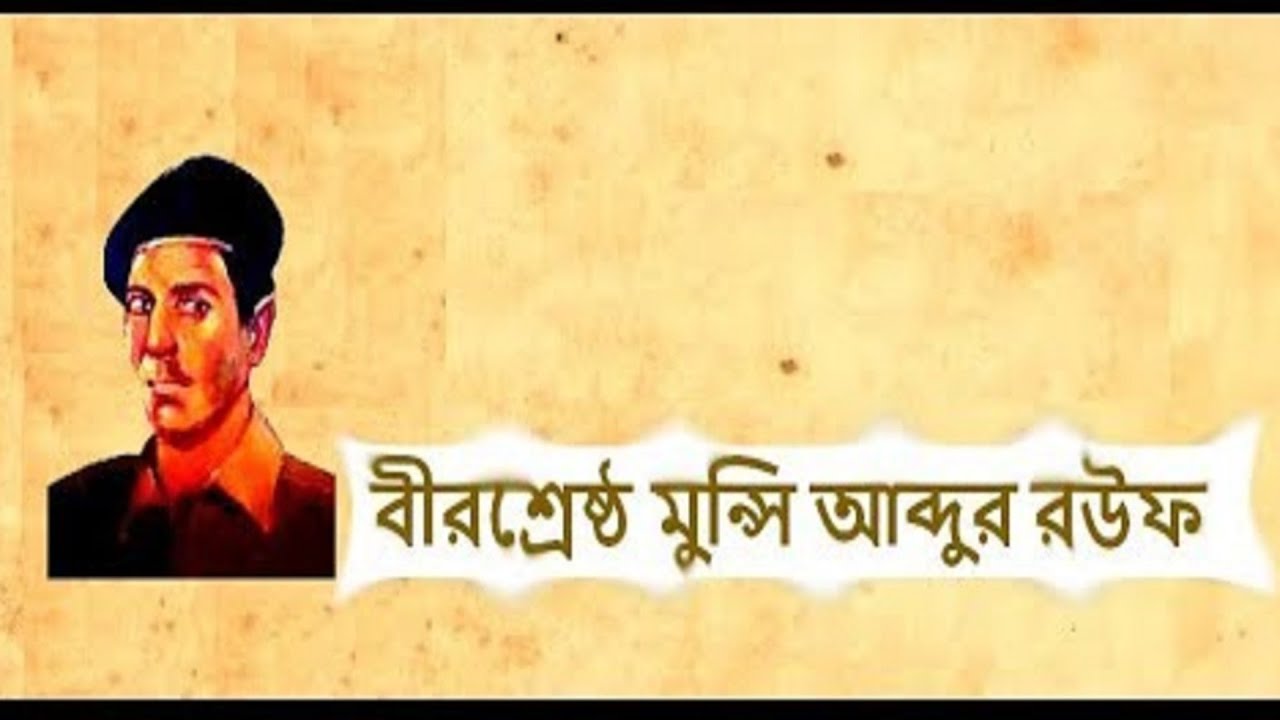